Дизайн-проект благоустройства общественной территории: 
«Детская площадка по ул. Гоголя, 14 
в с. Каргасок Каргасокского района Томской области»
Приложение 1 Утверждено Распоряжением Главы Каргасокского сельского поселения от 27.02.2019 № 51Глава Каргасокского сельского поселения                                           Д.Е. Барышев Каргасок 2019
Ситуационная схема (место расположения объекта)
ПОЯСНИТЕЛЬНАЯ ЗАПИСКА
Детская площадка расположена в селе Каргасок, Каргасокского района Томской области на ул. Гоголя, 14. Год постройки – 2014. Площадь зоны отдыха детской площадки – 220,5 м2, ограждение территории площадки металлическим забором общей протяженностью 32 метра, газон общей площадью 210,42 м2.	 
	Проектом предполагается ограждение зоны отдыха детской площадки, озеленение части площадки, предназначенной для отдыха - посадка кустарников – саженцев. Саженцы- рябина обыкновенная (4 шт.), посев газона, установка  МАФов на территории детской площадки - урна металлическая опрокидывающаяся – 3 шт., скамья на металлических ножках – 3 шт. .
Текущее состояние объекта благоустройства
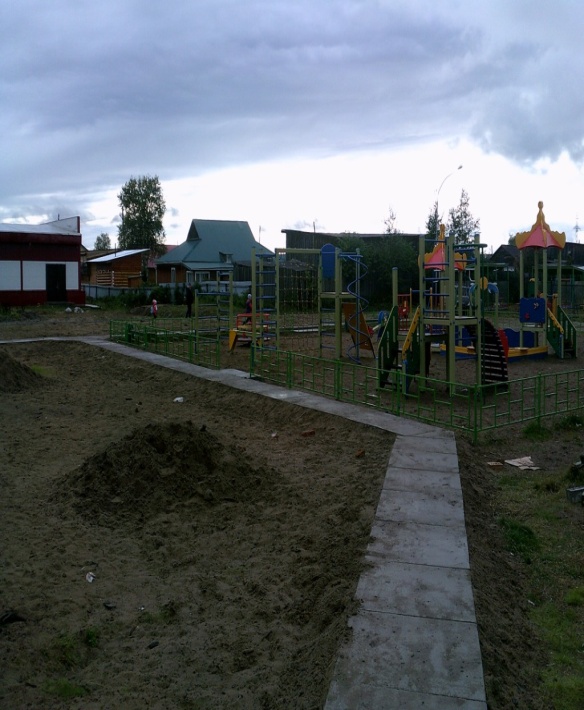 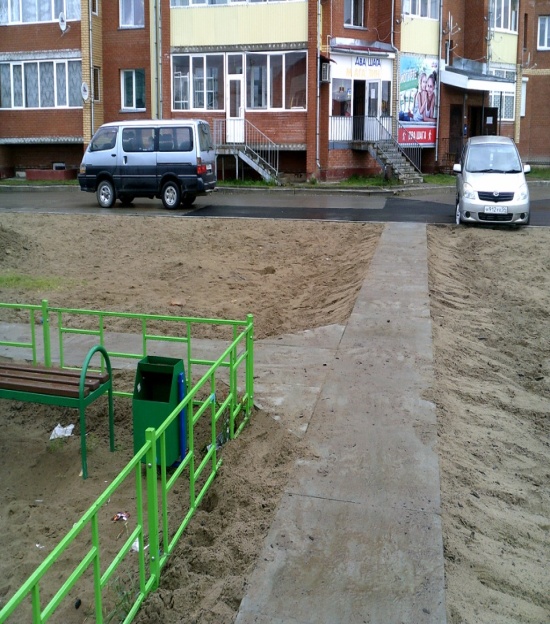 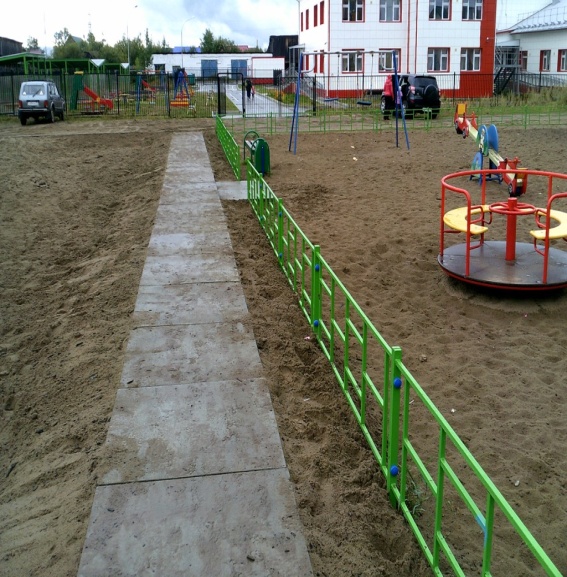 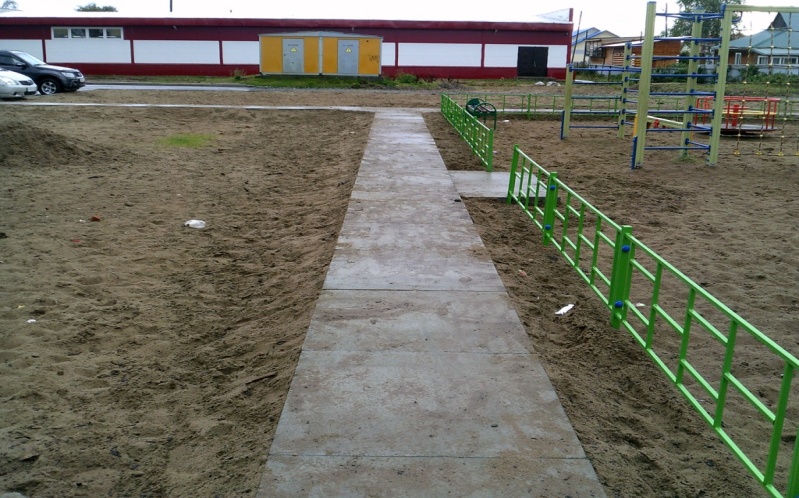 Схема благоустройства детской площадки по ул. Гоголя, 14 в с. Каргасок
Малые архитектурные формы, предполагаемые к размещению на детской площадке
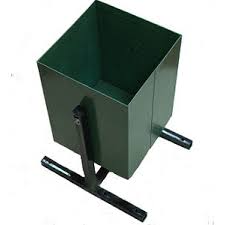 Обоснование необходимости благоустройства детской площадки по ул. Гоголя, 14 в с. каргасок.
Проведение работ по благоустройству детской площадки обусловлено необходимостью формирования современной среды обитания, создания безопасных и благоприятных условий для проживания граждан, повышения уровня комфортности проживания жителей и гостей Каргасокского сельского поселения Каргасокского района Томской области.